Balanced Scorecard and Strategy Maps
Lecture 3
1
Contents
2
Introduction to Strategic planning & Management
Introduction to Balance Scorecard (BSC)
The four perspectives
Basic Concepts of Strategy Maps
Characteristics of Balance Scorecard
Steps to Develop Balanced Scorecards and Strategy Maps
Four Perspective Goals & Risk
Strategy Performance Management Tool
3
Introduction to BSC
4
The Balance Scorecard is a strategic planning and management system used to align business activities to the vision and strategy of the organization by monitoring performance against strategic goals.
The Balance Scorecard BSC is a strategy performance management tool , a semi structured report, supported by design methods and automation tools, that can be used by managers to keep the track of the execution of activities by the staff within their control and to monitor the consequences arising from these actions.
Balance Scorecard Concept
5
Balance scorecard was first published in 1992 by Kaplan and Norton, a book followed in 1996.
The approach is to provide ‘balance’ to the financial perspective.
Basic Concepts of Balanced Scorecard
6
The five principles of successful strategy-focused organizations are:
Translate the Strategy to Operational Terms
Align the Organization to the Strategy
Make Strategy Everyone’s Everyday Job
Make Strategy a Continual Process
Organize Change Through Executive Leadership
Balanced scorecard (BSC)
7
The balanced scorecard (BSC) is a strategy performance management tool - a structured report.

Used by managers to keep track of the execution of activities by the staff within their control 
and to monitor the consequences arising from these actions. 

It is perhaps the best known of several such frameworks
Introduction to BSC
8
The balanced scorecard was first introduced 
“to overcome the limitations of managing only with financial measures.” 

We will now look at the structure and content of strategy maps and see how they make strategies for value creation more clear from four different perspectives.
[Speaker Notes: value creation : The performance of actions that increase the worth of goods, services or even a business.
A subjective measure of how well a firm can use assets from its primary mode of business and generate revenues]
The four perspectives
9
Figure 1
The four perspectives
10
Figure 2
The four perspectives
11
All balanced scorecards break your organization down into several Perspectives﻿,
Usually they are the same four:
Learning and Growth
Internal Business Processes
Customer
Financial

The idea is that each perspective builds on the previous one. If you train your employees (Learning and Growth) they’ll make your company run more smoothly (Internal Business Processes). A better running business takes better care of its customers (Customer), and happy customers buy more stuff (Financial).
4 Business Perspectives Questions
12
Financial
What must we do to create sustainable economic value?
Internal Business Process 
To satisfy our stakeholders, what must be our levels of productivity, efficiency, and quality? 
Learning and Growth
How does our employee performance management system, including feedback to employees, support high performance?
Customer 
What do our customers require from us and how are we doing according to those requirements?
Strategy maps show the dependent components of a strategic plan:
13
Figure 3
Strategy Maps for Public sector and private sector
14
Read it yourself from provided course book Chapter 2
Characteristics of Balanced scorecard
15
As a model of performance, it clears the links between:
Leading inputs (human and physical), 
Processes,
Lagging outcomes 
And focuses on the importance of managing these components to achieve the organization's strategic priorities.
Characteristics of Balanced scorecard (2)
16
BSC is the arrangement of a mixture of financial and non-financial measures each compared to a 'target' value. 

You can track them on paper, in spreadsheets, or via specialized software. 

A balanced scorecard made for government may look very different from one made for manufacturing. In spite of these variations, however, there are certain ways in which they’re all alike.

The balanced scorecard also gives light to the company's vision and mission. These two elements must always be referred to when preparing a balance scorecard.
BSC Strategic Objectives
17
In building a BSC is to come up with several Strategic Objectives for each perspective. It’s important to choose these carefully because they’re the real foundation of your scorecard.
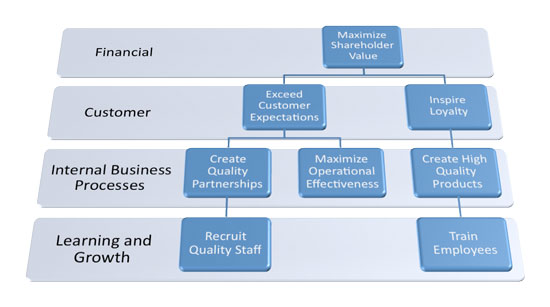 Steps to Develop Balanced Scorecards and Strategy Maps
18
Assess the competitive environment.
Learn about customer preferences and segments.
Select the targeted customer segments.
Determine the value proposition for the targeted customers.
Define a strategy to generate breakthrough financial performance.
Articulate the balance between growth and productivity.
Identify the critical internal business processes to deliver the value proposition to customers and for the financial and productivity objectives.
Develop the skills, competencies, motivation, databases, and technology required to excel at internal processes and customer value delivery.
Strategy Map
19
Strategy map: framework to link intangible assets to shareholder value creation.

Intangible assets make up Learning & Growth perspective

Map to Internal Process perspective
Operations Management
Produce & deliver products & services
Customer Management
Enhance customer value
Innovation
Create new products & services
Regulatory & Social	
Improve communities & the environment
Strategy Map (2)
20
Customer perspective
Price, quality, availability, selection, functionality, service, partnership, brand

Financial perspective
Productivity strategy
Improve cost structure
Increase asset utilization

Revenue growth strategy
Enhance customer value
Expand revenue opportunities
Example of BSC
21
[Speaker Notes: ROCE: Return on capital employed is an accounting ratio used in finance, valuation, and accounting.
An accounting statement called the "statement of cash flows", which shows the amount of cash generated and used by a company in a given period.]
Learning & Growth for Employees
22
Internal Business Processes
23
Customer Satisfaction
24
Financial Performance
25